Материалы к правительственному часу
«О мониторинге цен (тарифов) на электрическую и тепловую энергию, а также в сфере деятельности организаций коммунального комплекса»
Совет Федерации Федерального Собрания Российской Федерации
Руководитель ФСТ России 
С.Г. Новиков
г. Москва
       21 сентября 2011 г.
Коммунальные услуги
Мониторинг изменения платы граждан за коммунальные услуги
Март 2010 года – 432 муниципальных образования с максимальным ростом платы граждан выше 125%.
Июль 2010 года – превышений уровня 125% не зафиксировано.
Федеральный закон от 27.07.2010 №237-ФЗ «О внесении изменений в жилищный кодекс Российской Федерации и отдельные законодательные акты Российской Федерации»
Передача полномочий по установлению тарифов на товары и услуги организаций коммунального комплекса органам исполнительной власти субъектов Российской Федерации;

 Передача субъектам Российской Федерации полномочий по определению нормативов потребления коммунальных услуг;

 Создание государственной информационной системы, обеспечивающей оперативный сбор и обработку информации об устанавливаемых тарифах организаций коммунального комплекса и нормативах потребления коммунальных услуг;

 Закрепление обязанности по предоставлению необходимой информации и материалов по вопросам установления, изменения и применения тарифов и надбавок, а также информации по вопросам платы граждан за коммунальные услуги в федеральный орган исполнительной власти, уполномоченный на осуществление государственного регулирования тарифов на коммунальные услуги (орган регулирования субъекта Российской Федерации), а также установление ответственности органов исполнительной власти субъектов Российской Федерации и органов местного самоуправления за непредставление информации;

 Передача полномочий по принятию подзаконных актов в жилищной сфере на уровень Правительства Российской Федерации, в том числе по утверждению новой редакции правил предоставления коммунальных услуг.
1
Мониторинг изменения платы граждан за 
коммунальные услуги (продолжение)
По данным мониторинга за 2011 год превышения 115% уровня роста платы граждан не зафиксировано.
2
Системные изменения нормативной правовой базы 
в сфере жилищно-коммунального комплекса
Разработка нормативных правовых актов во исполнение Федерального закона 
от 27.07.2010 № 190-ФЗ «О теплоснабжении»
1.
В настоящее время оперативно реализуется ряд мер системного характера, направленных на урегулирование отношений в сфере жилищно-коммунального комплекса, в том числе:
Основы ценообразования в сфере теплоснабжения 
(внесены в Правительство Российской Федерации)
отв. - Минэкономразвития России
Правила организации теплоснабжения (на стадии согласования)
отв. - Минрегион России
Правила подключения к системам теплоснабжения
(на стадии согласования)
Требования к схемам теплоснабжения, порядок их разработки
(внесены в Правительство Российской Федерации и направлены на доработку)
Методические указания по расчету тарифов в сфере теплоснабжения
(будут утверждены после утверждения основ ценообразования)
отв. - ФСТ России
Стандарты раскрытия информации теплоснабжающими организациями 
и органами регулирования
(будут утверждены после утверждения основ ценообразования)
2.
Разработка поправок к принятому в первом чтении законопроекту                     № 484225-5 «О водоснабжении и канализовании»
отв. - Минрегион России
3.
Вступление в силу «новых» правил предоставления коммунальных услуг, утвержденных постановлением Правительства Российской Федерации от 06.05.2011 № 354
 (возможен перенос сроков вступления в силу на 2012 год)
отв. - Минрегион России
3
Программы комплексного развития систем коммунальной 
инфраструктуры
Федеральный закон от 30.12.2004 № 210-ФЗ 
«Об основах регулирования тарифов организаций коммунального комплекса»:

Программа комплексного развития систем коммунальной инфраструктуры 
муниципального образования - программа строительства и (или) модернизации
систем коммунальной инфраструктуры и объектов, используемых для утилизации твердых бытовых отходов, которая обеспечивает развитие этих систем и объектов в соответствии с потребностями жилищного и промышленного строительства, повышение качества производимых для потребителей товаров, улучшение экологической ситуации.
Необходимо утверждение программ комплексного развития систем коммунальной инфраструктуры в муниципальных образованиях, иначе, в отсутствие долгосрочных инвестиционных программ, эффективность долгосрочного тарифного регулирования невозможна.
4
Электроэнергетика
Разделение территорий Российской Федерации по принципам регулирования
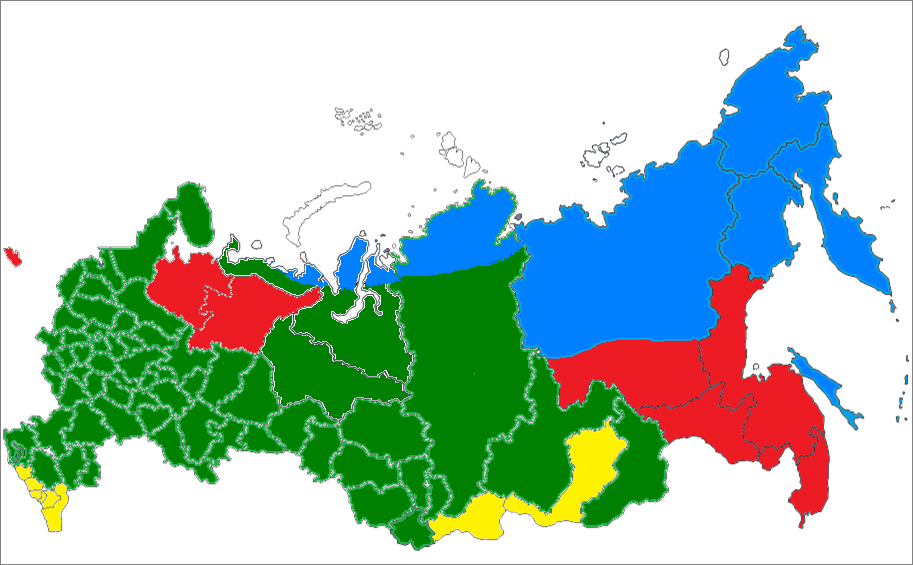 неценовые зоны оптового рынка электрической энергии (мощности)
территориально изолированные системы
ценовые зоны оптового рынка электрической энергии (мощности)
части ценовых зон оптового рынка, в которых устанавливаются особенности функционирования рынков
5
Исполнение поручений Президента, Правительства Российской Федерации по снижению ценовой нагрузки для потребителей электроэнергии и прозрачности ценообразования на розничных рынках
6
Прогнозный рост цен (тарифов) на электрическую энергию (мощность) в среднем по субъектам Российской Федерации в 2011г. по итогам исполнения постановления Правительства от 27.12.2011г. №1172
7
Формирование цены поставки электрической энергии и мощности на оптовом рынке в 2012 году
Необходимо определить позицию относительно изменения составляющих цены на оптовом рынке:
сохранение рыночной цены на мощность генераторов (используемую при подведении результатов КОМа) на уровне 2011 года

 сохранение регулируемых тарифов поставщиков по договорам поставки на уровне 2011 года

 сохранение тарифов «вынужденных» и «самых дорогих» генераторов на уровне 2011 года

 сохранение прайс-кэп в ЗСП Сибири, что позволит снизить стоимость для потребителей на 2,3 млрд.руб. (или 1,2 % от конечной цены)

 не устанавливать инвестиционную надбавку для АЭС, ГЭС
сохранить установление надбавки на безопасность АЭС

 сохранить обязательства по ДПМ на условиях, определенных Правительством Российской Федерации

Ценовые показатели на РСВ определяются на рыночных условиях, с учетом повышения стоимости топлива. 

Индикативные цены по регулируемым договорам пересматриваются в части изменения состава генерирующих объектов. 

Индексация тарифов на услуги системного оператора и коммерческого оператора (ОАО «АТС») на 6% с 1 января 2012г.
Для реализации будут приняты постановления Правительства РФ  по внесению изменений в Правила оптового рынка.
8
Среднесрочные и долгосрочные задачи по модернизации оптового и розничного рынков электрической энергии и мощности
Принятие постановления Правительства Российской Федерации «Об утверждении порядка определения и применения гарантирующими поставщиками нерегулируемых цен на электрическую энергию и мощность»

	Модификация правил оптового рынка

	Изменения правил розничного рынка

	Проработка    инструментов   оптового   рынка для реализации задач
	развития (не только  за  счет  механизмов ДПМ   и для строительства
	новой генерации, но и…)

	Проведение    корректировки    тарифообразования   на   услуги    по
	передаче электроэнергии – «перезапуск» RAB
9
10
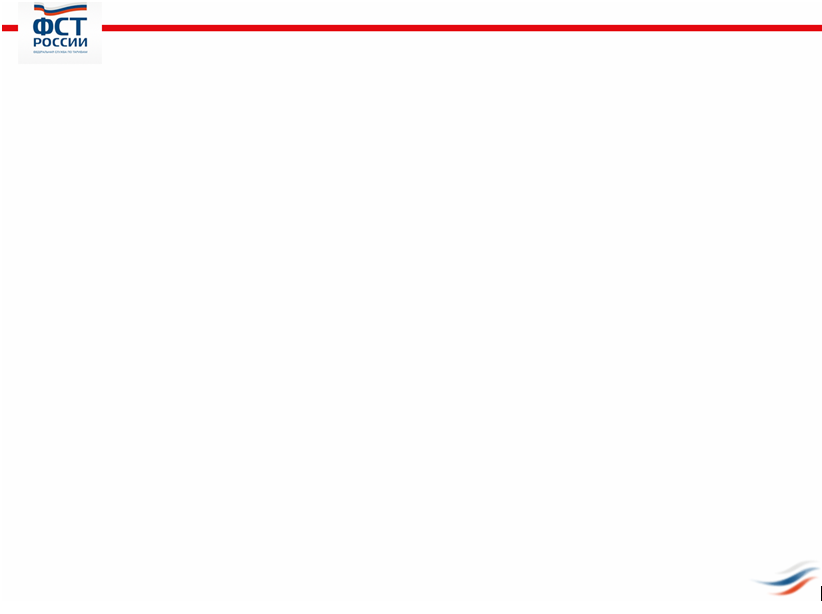 Электроэнергетика Российской Федерации
Инвестиционные программы распределительного сетевого комплекса (продолжение)
Необходимость снижения тарифов
 в 2011 году
Увеличение величины «сглаживания» 
НВВ РСК на 2011 год
Существенный рост тарифов
 с 2012 года
Инвестиционные программы  должны быть скорректированы с учетом  мер по их оптимизации!
11
Корректировка долгосрочных инвестиционных программ с учетом оптимизации по стоимости, структуре источников финансирования, а также соответствия с программой перспективного развития субъекта РФ
Регулирующими органами корректируются долгосрочные параметры регулирования и согласовываются с ФСТ России
«Перезагрузка» долгосрочных тарифных решений по электросетевому комплексу
> 01.03.2012
> 01.01.2012
01.07.2012
> 01.04.2012
Установление регулирующими органами единых (котловых)
   тарифов на уровне 2011 года
Принятие новых тарифных решений со сроком вступления в силу с 01.07.2012г.
Для реализации будет принято постановление Правительства Российской Федерации
12
Контрольная деятельность ФСТ России
Проверено более 11 тысяч тарифных решений органов исполнительной власти субъектов Российской Федерации в области государственного регулирования тарифов.


	Направлено 3166 требований о приведении решений в соответствие с законодательством Российской Федерации в области государственного регулирования тарифов.

	С 01.01.11 по 21.09.11г. ФСТ России было возбуждено 45 дел о привлечении к административной ответственности. 

	Вынесено 11 постановлений о наложении штрафов.  

	Постановлением Таганского районного суда назначено наказание в виде шестимесячной дисквалификации руководителю органа исполнительной власти субъекта Российской Федерации в области государственного регулирования тарифов.
13
Региональные органы регулирования
В течении 2009-2010 гг. значительно увеличились полномочия органов исполнительной власти субъектов Российской Федерации в связи с:

●вступлением в силу Федеральных законов от 27.07.10 г. № 237-ФЗ «О внесении изменений в Жилищный кодекс Российской Федерации и отдельные законодательные акты Российской Федерации» и от 27.07.10г. № 190-ФЗ «О теплоснабжении».

●утверждением стандартов раскрытия информации организациями коммунального комплекса и субъектами естественных монополий.

●ростом количества запрашиваемой и обрабатываемой информации.

	Проблемы:

	Численность - от 8-9 человек до 66 человек.

	 Кадры – текучесть, квалификация (Поручение Президента Российской 	Федерации 			Д.А. Медведева от 18.03.11г. №ПР-716ГС п. 2.г).

	 Оснащенность –
100% подключение регулируемых организаций к Единой   информационной   аналитической системе (ЕИАС) ФСТ России осуществлено только в 4 субъектах Российской Федерации    (Ростовская, Тульская, Ульяновская области и г. Санкт-Петербург).
14
ФГИС ЕИАС ФСТ России
2011, основные показатели
Поручение Президента Российской Федерации Д.А. Медведева от 18.03.11г. № Пр-716ГС п. 2в субъектами Российской Федерации не выполнено.
.
15
Федеральный закон о закупках отдельными видами юридических лиц N223-ФЗ
устанавливает основные принципы и требования к информационной открытости
16
Калькуляторы
1.	В мае 2011 года на сайте ФСТ России заработал «Ценовой калькулятор», позволяющий рассчитать цены (тарифы) за приобретаемую энергию (мощность) для конечных потребителей по договорам энергоснабжения (купли-продажи) – www.fstrf.ru/calc
2.	В настоящее время ФСТ России проводится работа по созданию калькулятора, позволяющего рассчитать стоимость платы за коммунальные услуги с учетом условий проживания, поставщиков, оказывающих коммунальные услуги, установленных тарифов и нормативов потребления.
Расчет будет производиться автоматически на основании тарифов, установленных для соответствующих РСО, показаний индивидуальных приборов учета или установленных нормативах потребления коммунальных  услуг. Ориентировочный срок запуска в эксплуатацию – ноябрь 2011 года
17
Стандарты раскрытия информации
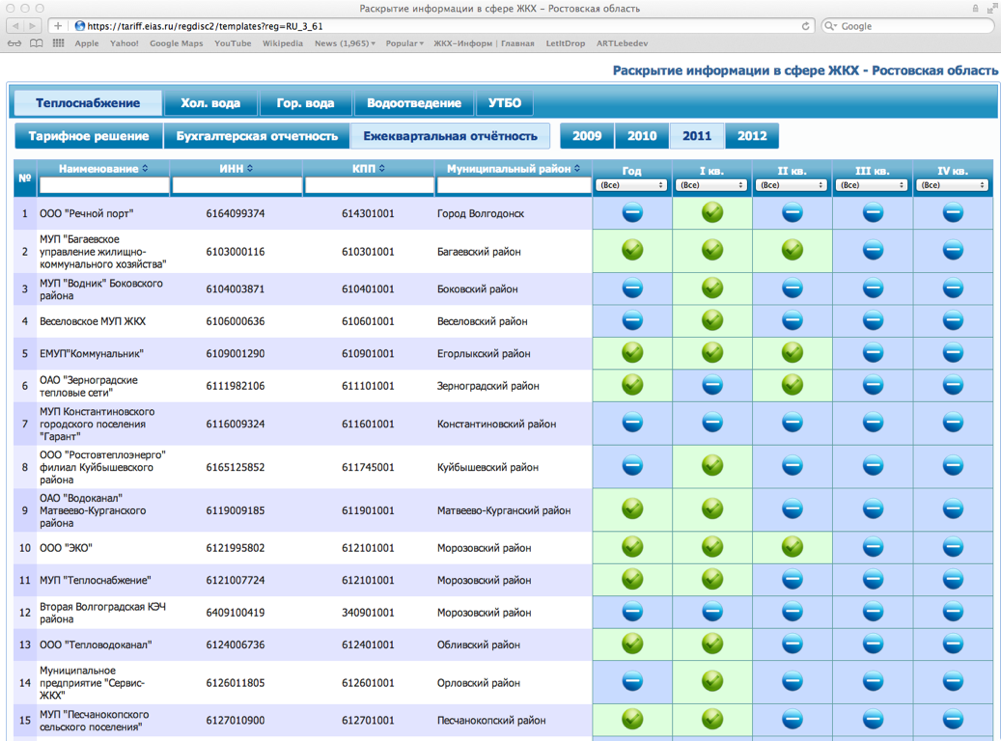 18
Спасибо за внимание!